Meeting 6
Question
Do we want to understand how the annotations align with the feature vectors?
How do we run the website through the server?
Datatypes – 
RGB -> 0-255 (8bits)
HSL -> 0-1 (floats)
When choosing features, should we consider the datatype?
Annotations
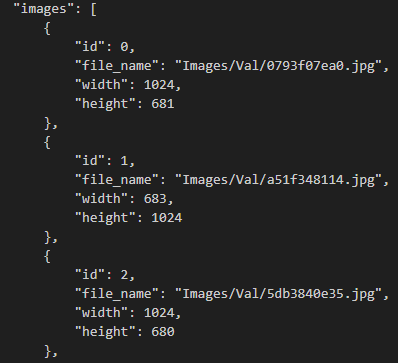 Annotation CSVs Part 1
File Name: 	‘imagefilename’_annotations.csv
Annotation CSVs Part 2
File Name: 	
		‘face id’_’seg/bb’.csv
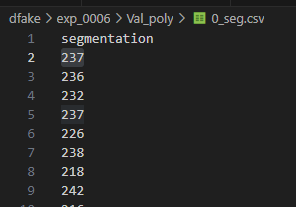 Annotation CSVs Part 3
Face id
bb.csv
Image name
Annotations.csv
seg.csv
Face id
Web App
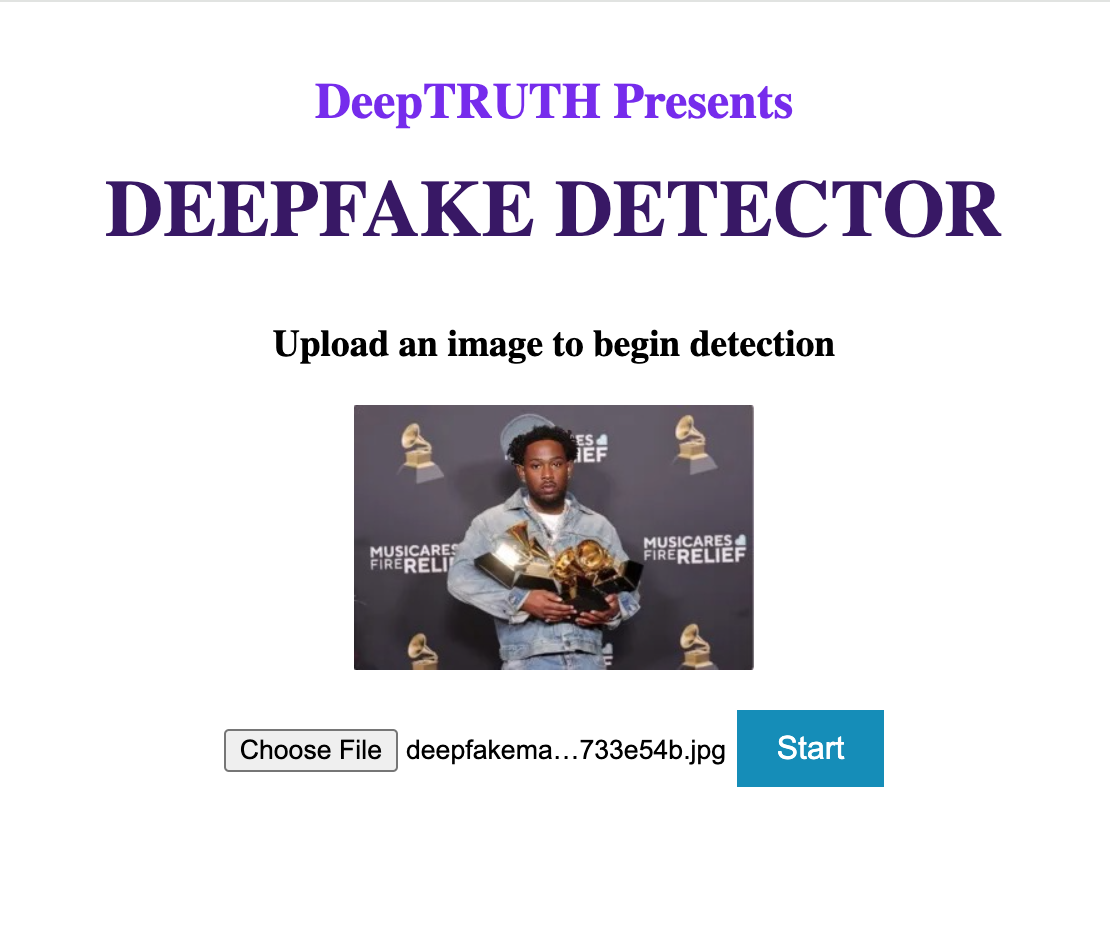 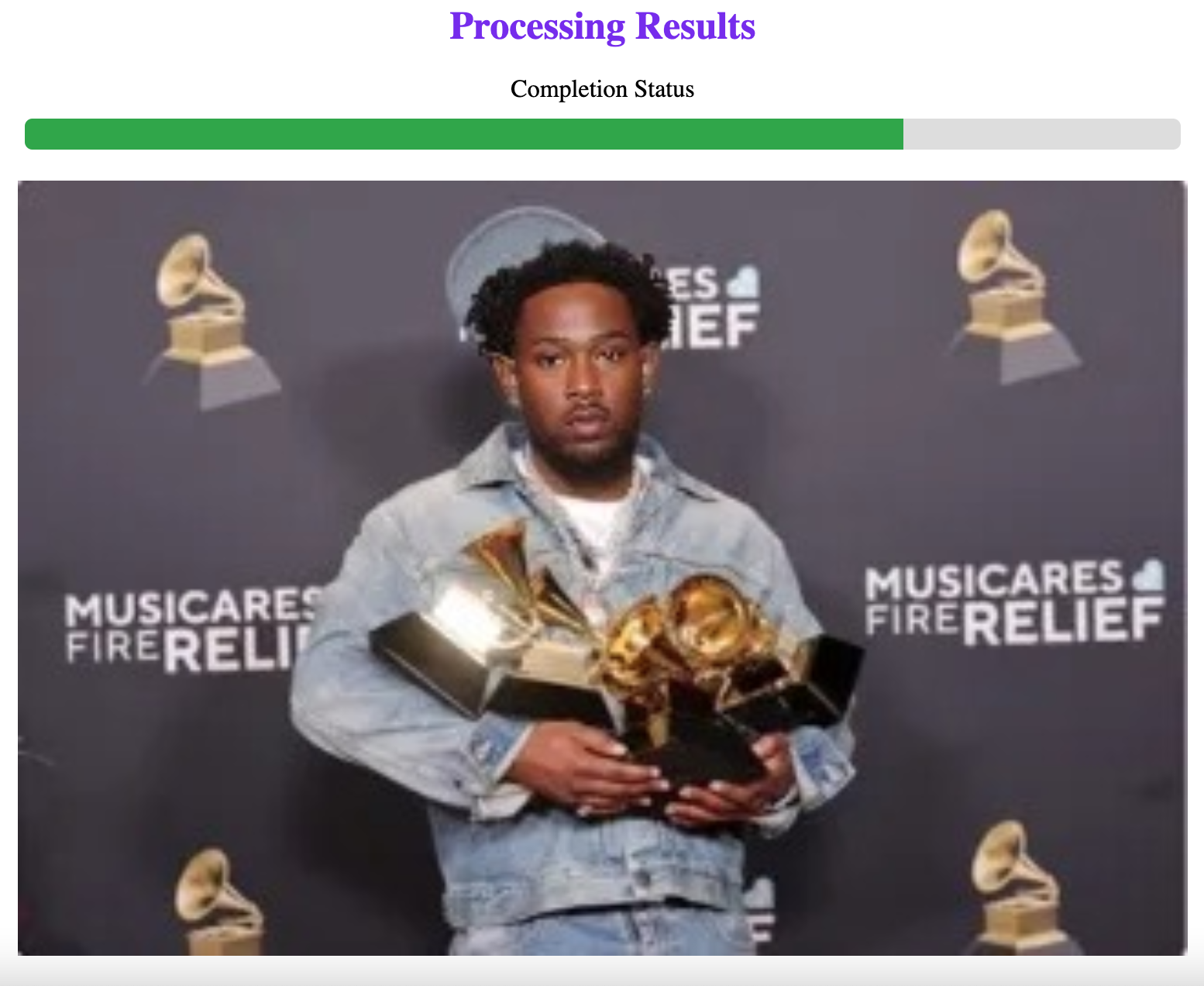 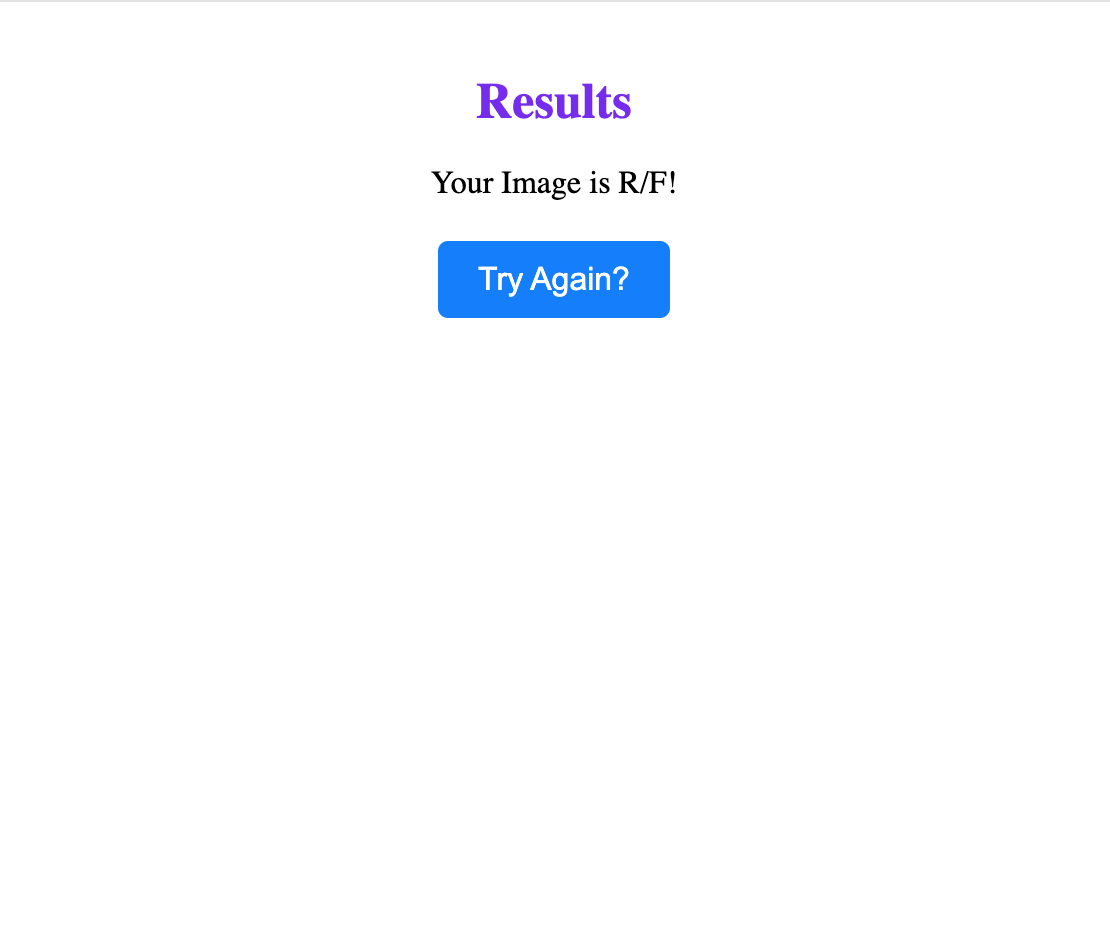